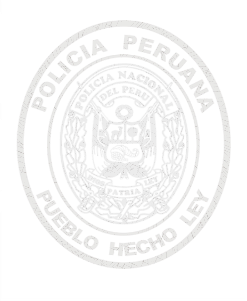 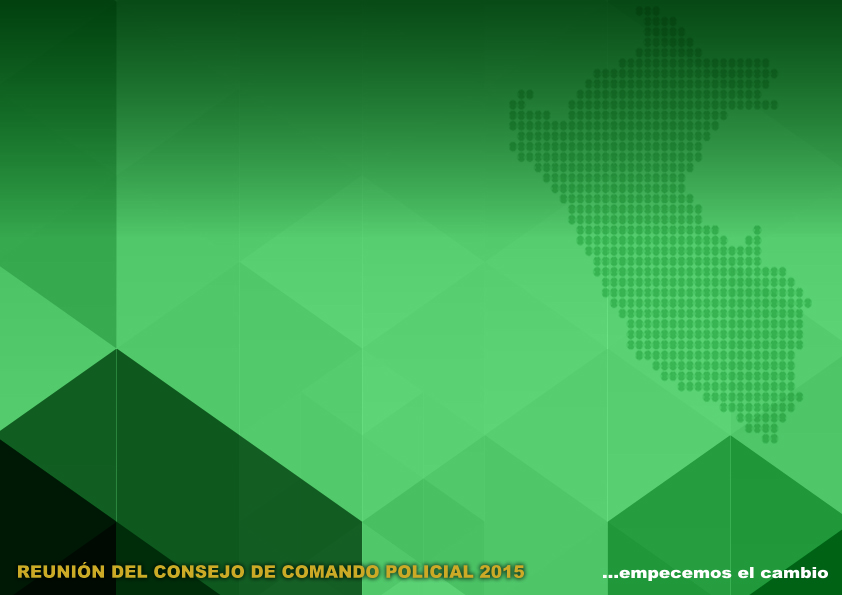 XXXXXXXXXXXXXX
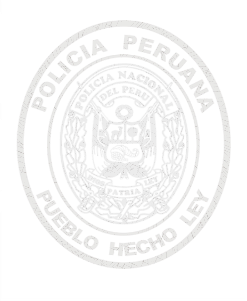 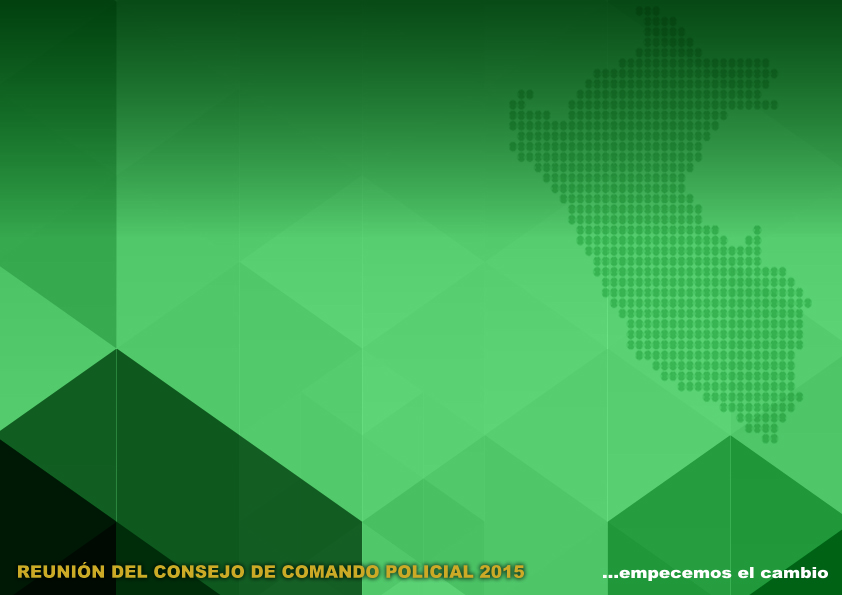 FINALIDAD
Artículo 1º.- El presente reglamento tiene por finalidad establecer los uniformes de la Policía Nacional, señalar su clasificación, características y diseño; así como los emblemas, distintivos, insignias de las diferentes categorías, jerarquías y grados; los cintillos, condecoraciones, prendas y accesorios de uso, con los uniformes de la institución. Fija pautas para su utilización de acuerdo a las circunstancias del área de trabajo y clima. 
 
Artículo 2º.-Las prescripciones del presente reglamento son de cumplimiento obligatorio para todo el personal de la Policía Nacional del Perú (Oficiales de Armas, de Servicios, Suboficiales de Armas, de Servicios y Empleados Civiles), en situación de actividad. Excepcionalmente estará comprendido el personal en situación de retiro, en los casos previstos en el presente reglamento.
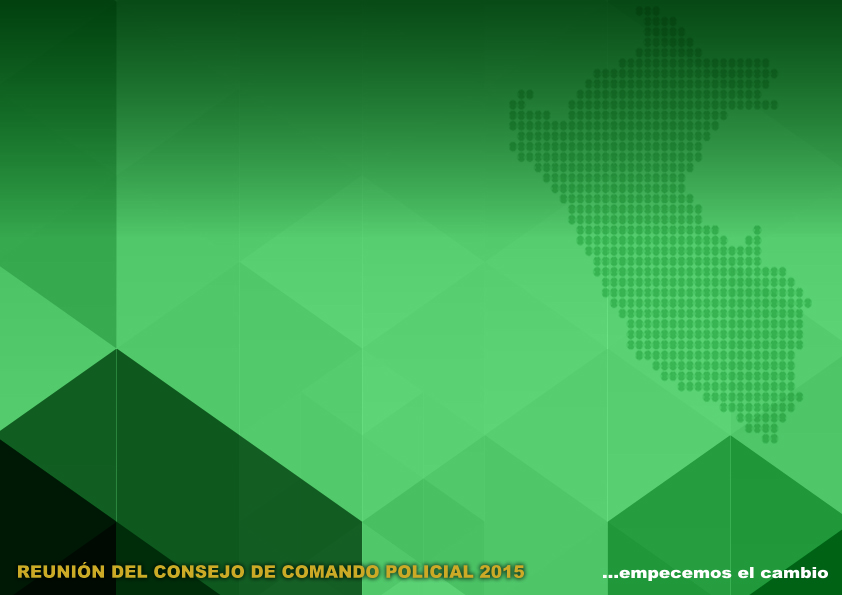 POLICIA NACIONAL DEL PERU…

APOSTANDO POR EL CAMBIO